KILPAILULADUT
10-11.2.2024
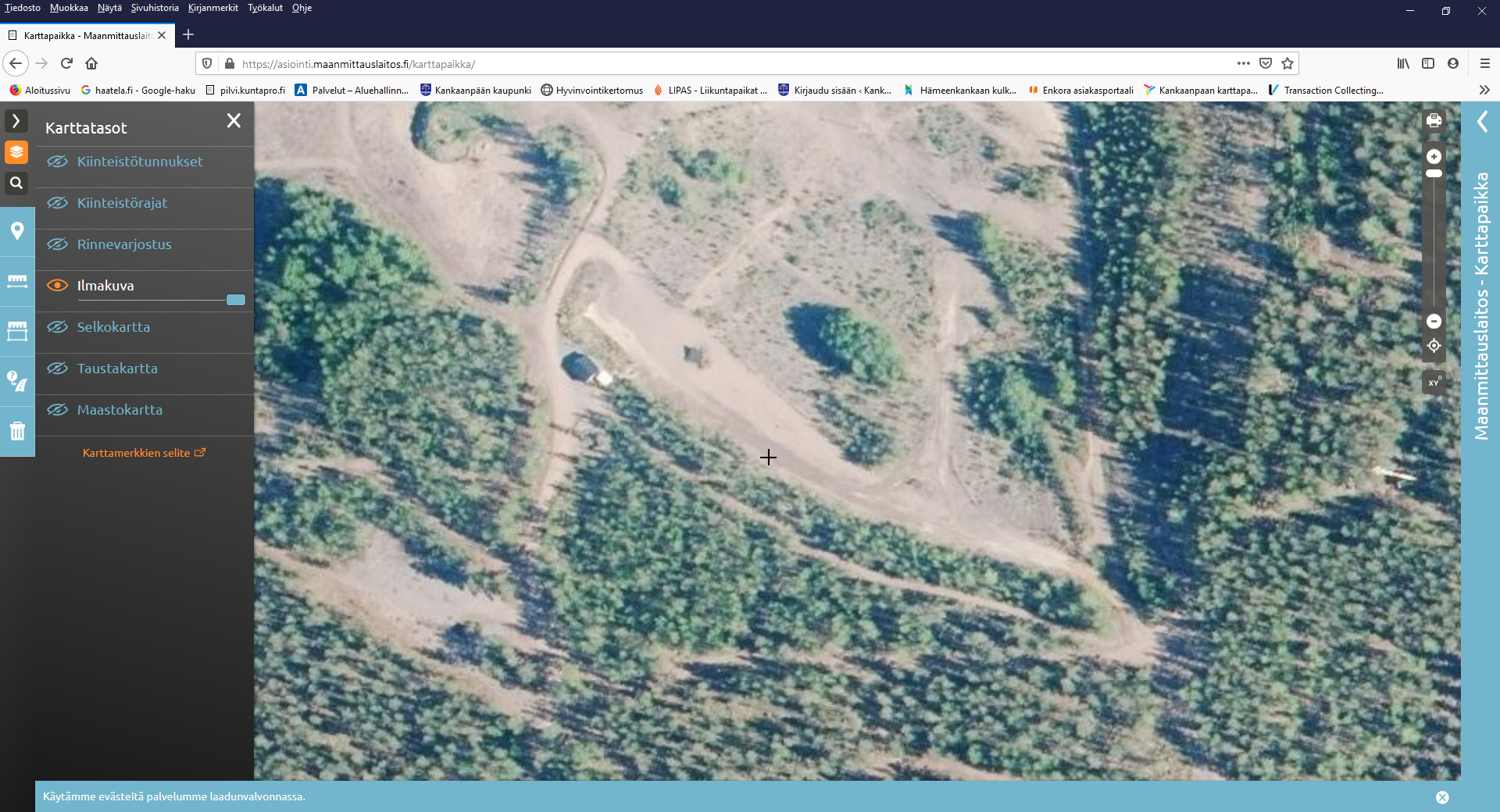 La 10.2.2024 lähtö- ja maalialue
MAALI
LÄHTÖ
La 10.26V sarja kiertää lenkin 2x Su 11.2Viestipäivänä 8v sarjalaiset kiertävät reitin kierroksen kerrallaan
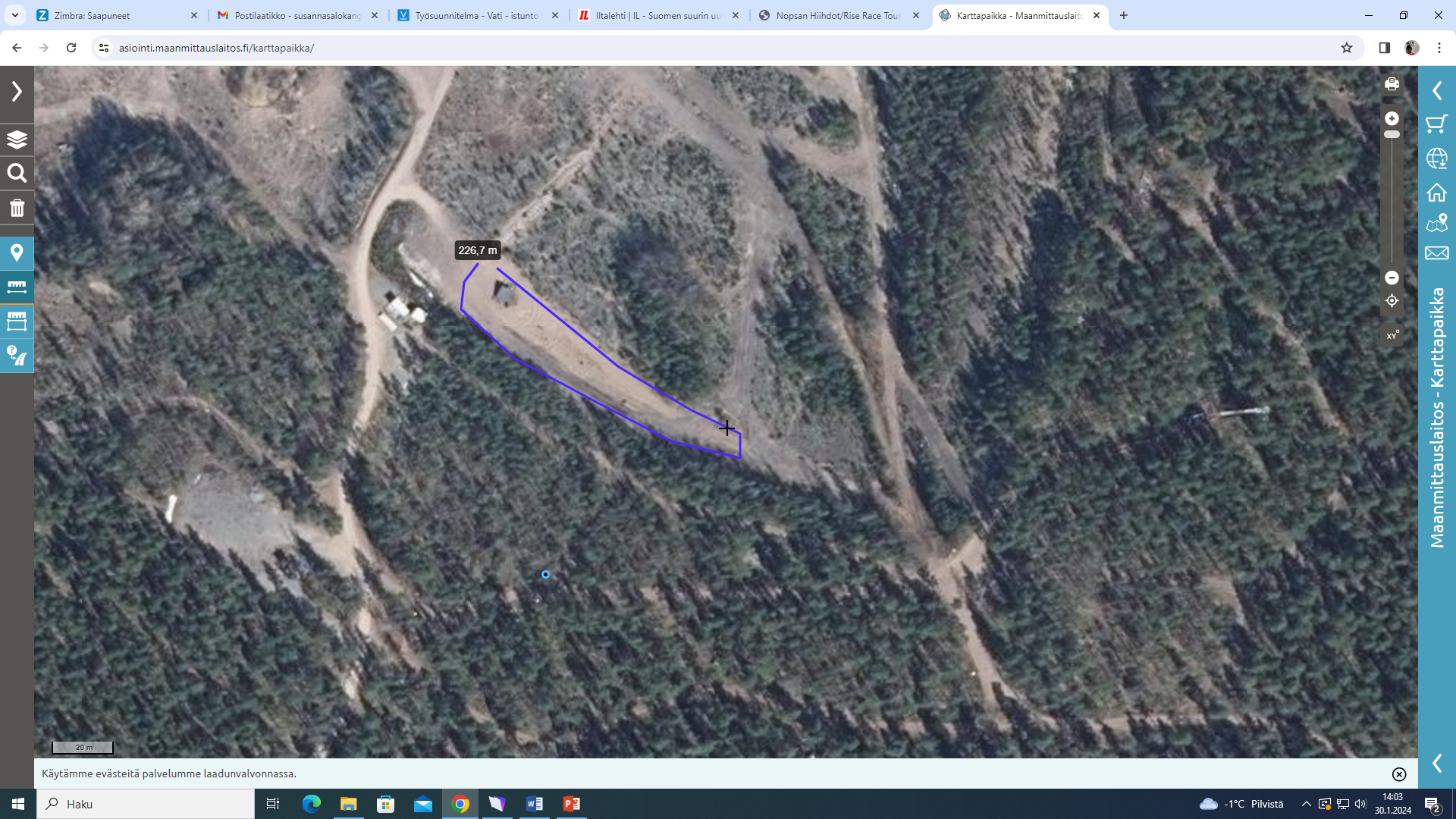 500 m
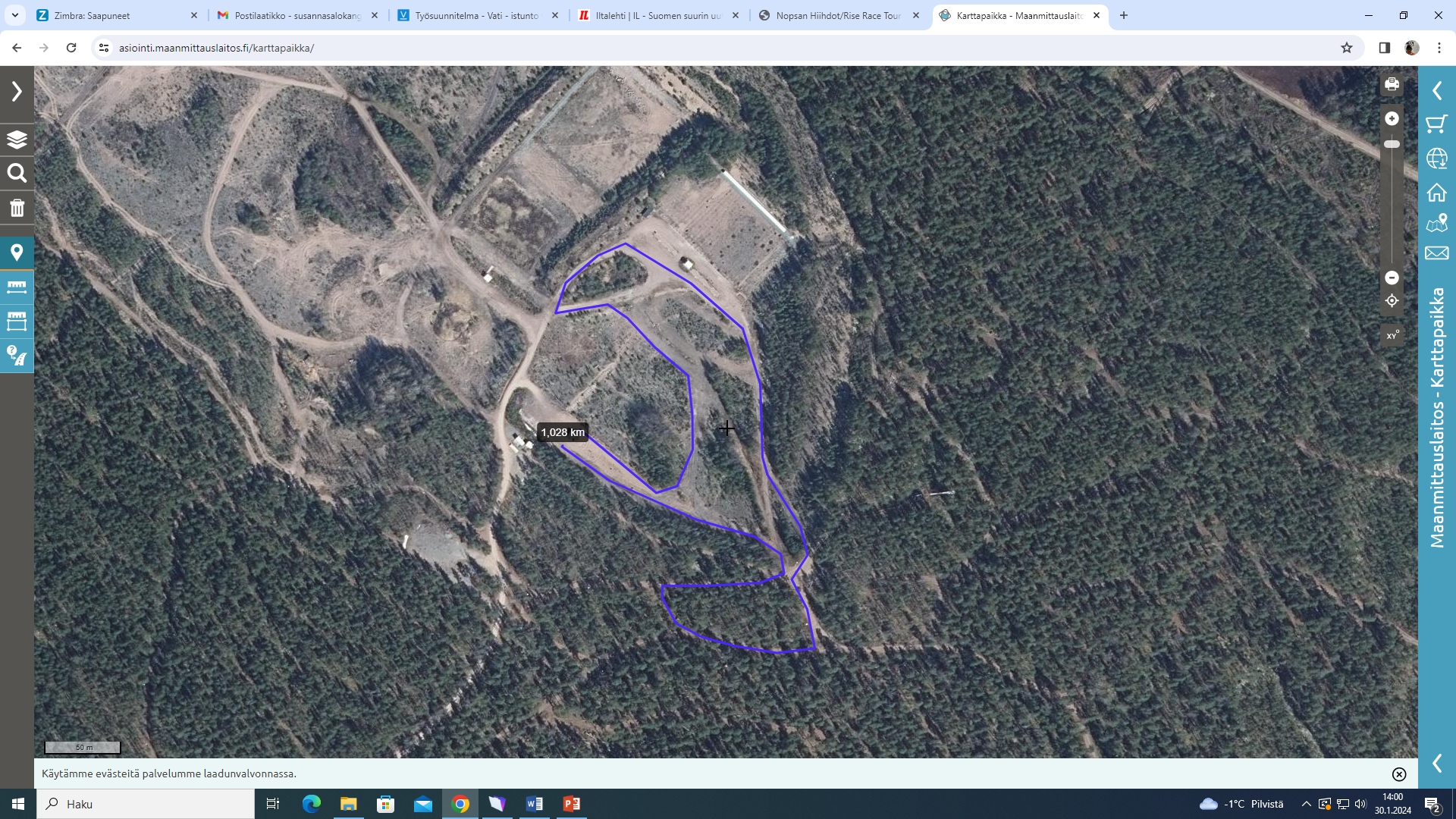 1 km
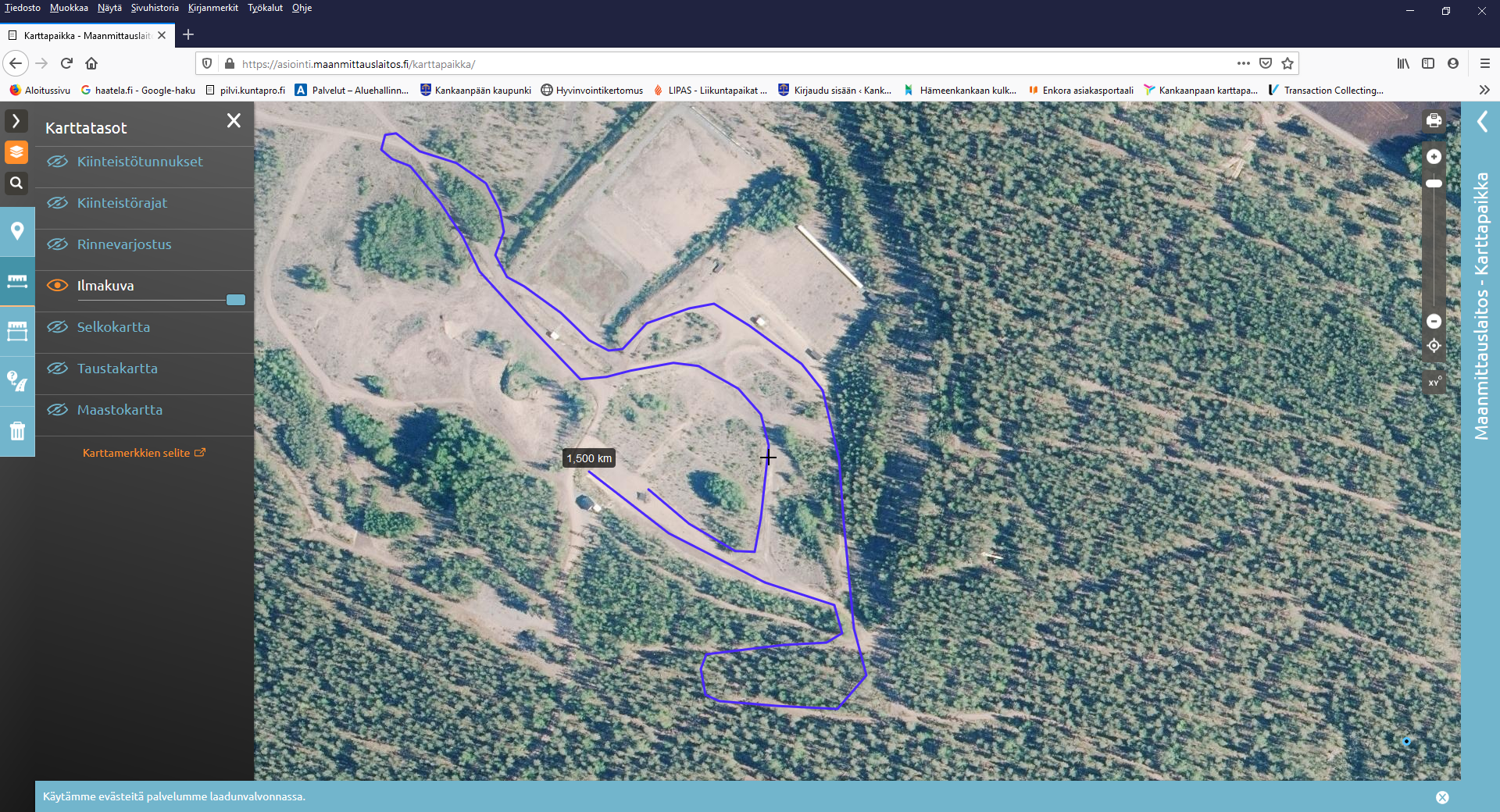 1,5 km
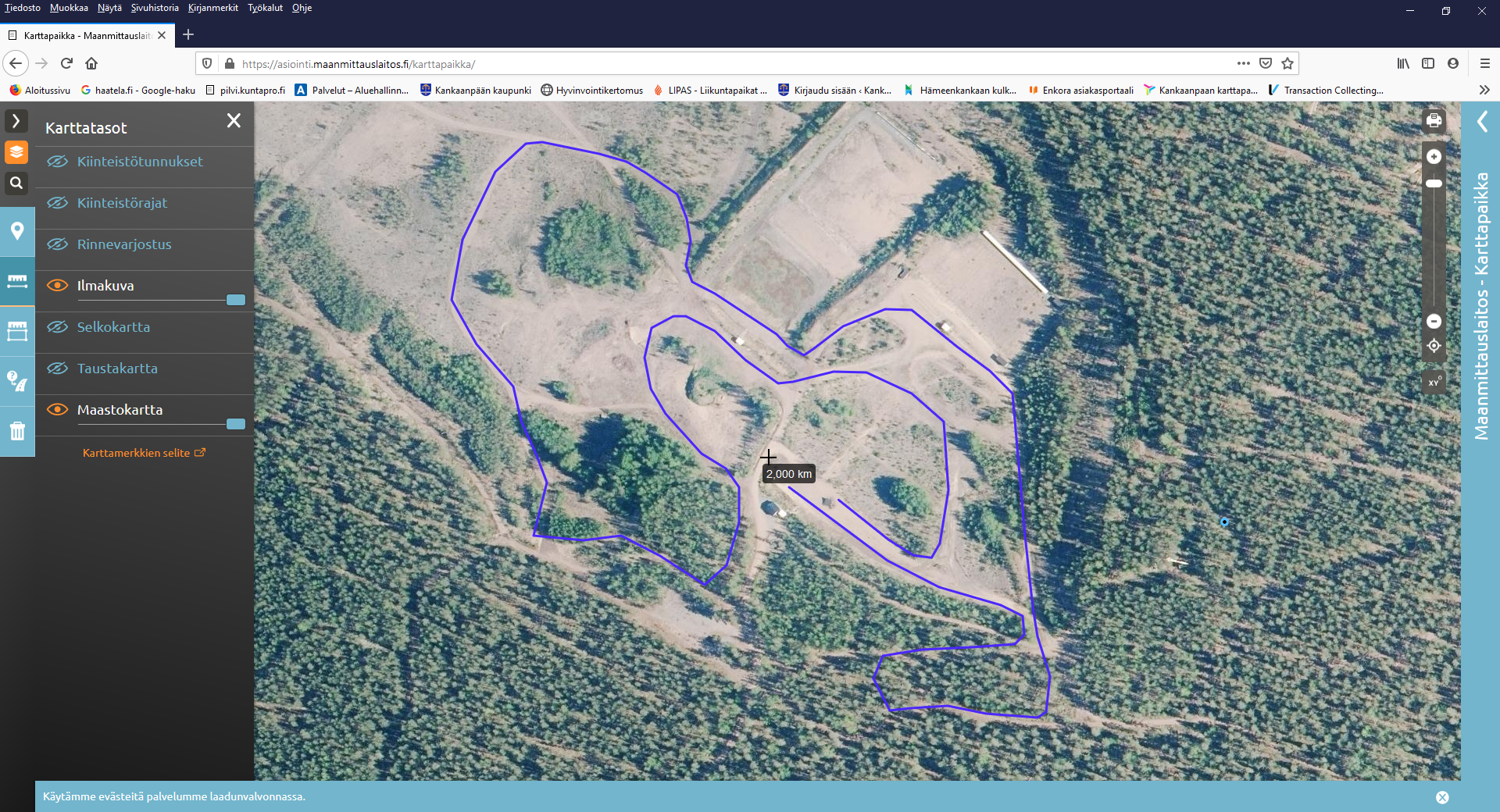 2,0 km
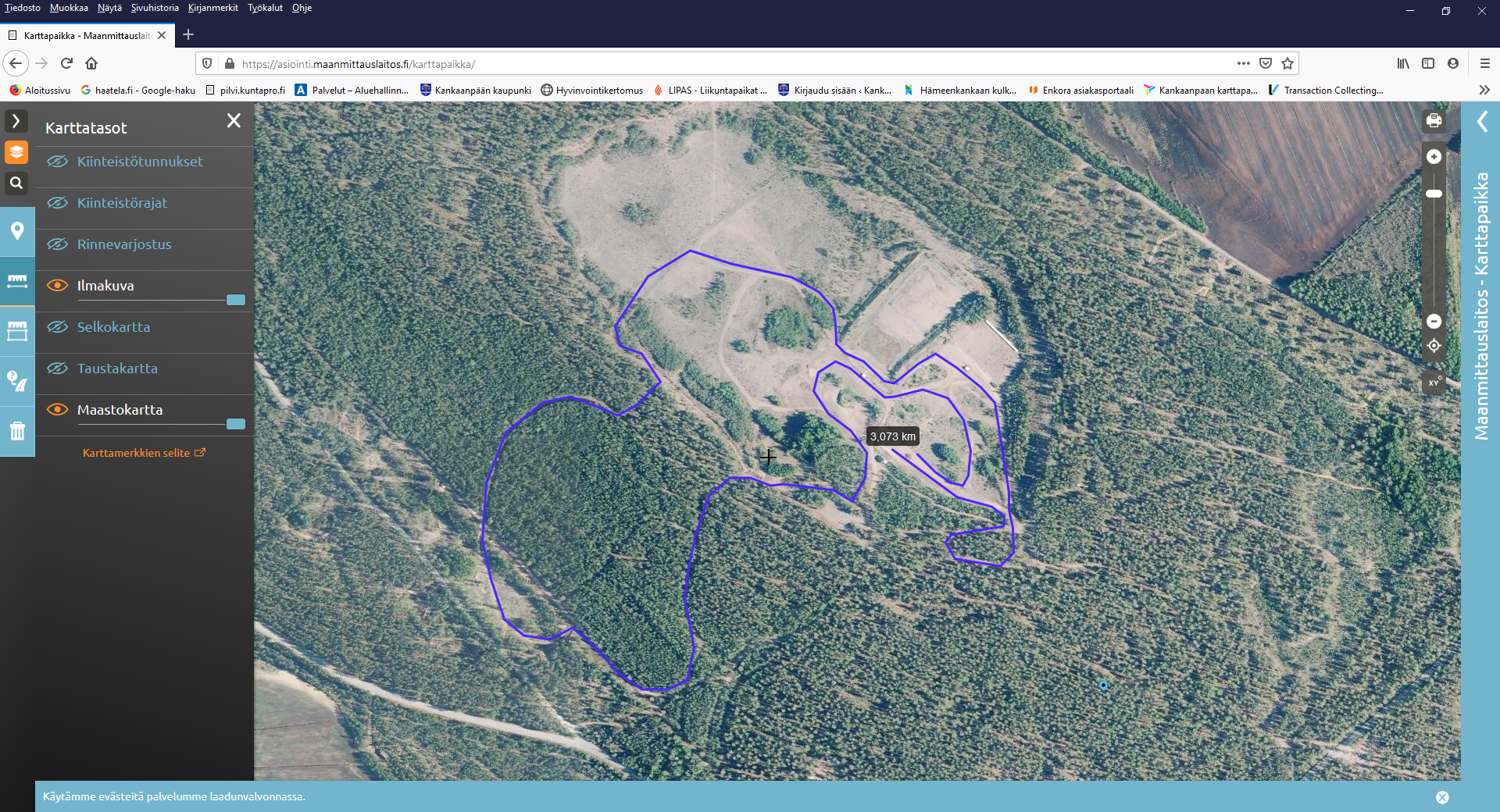 3,0 km
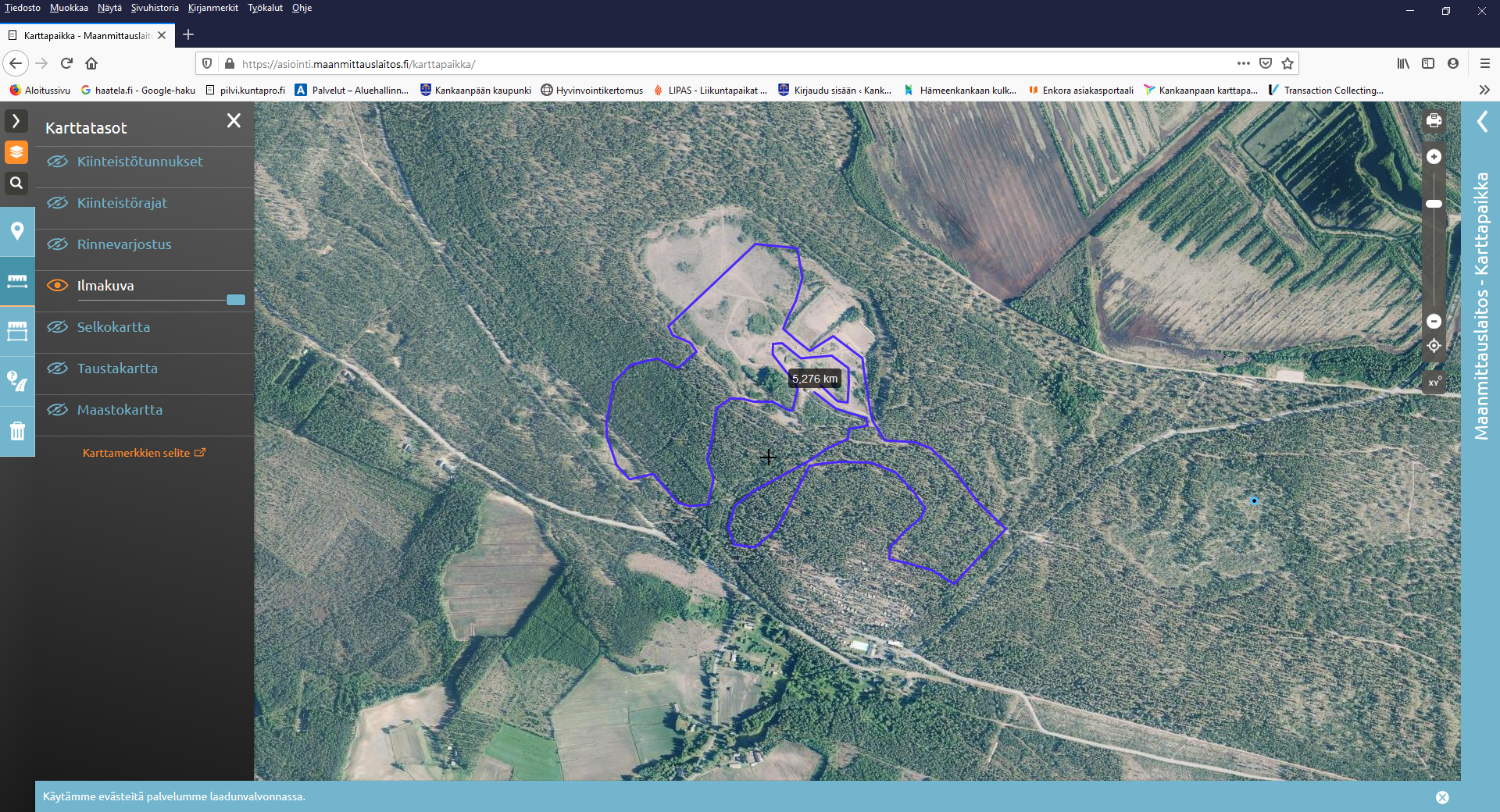 5,0 km
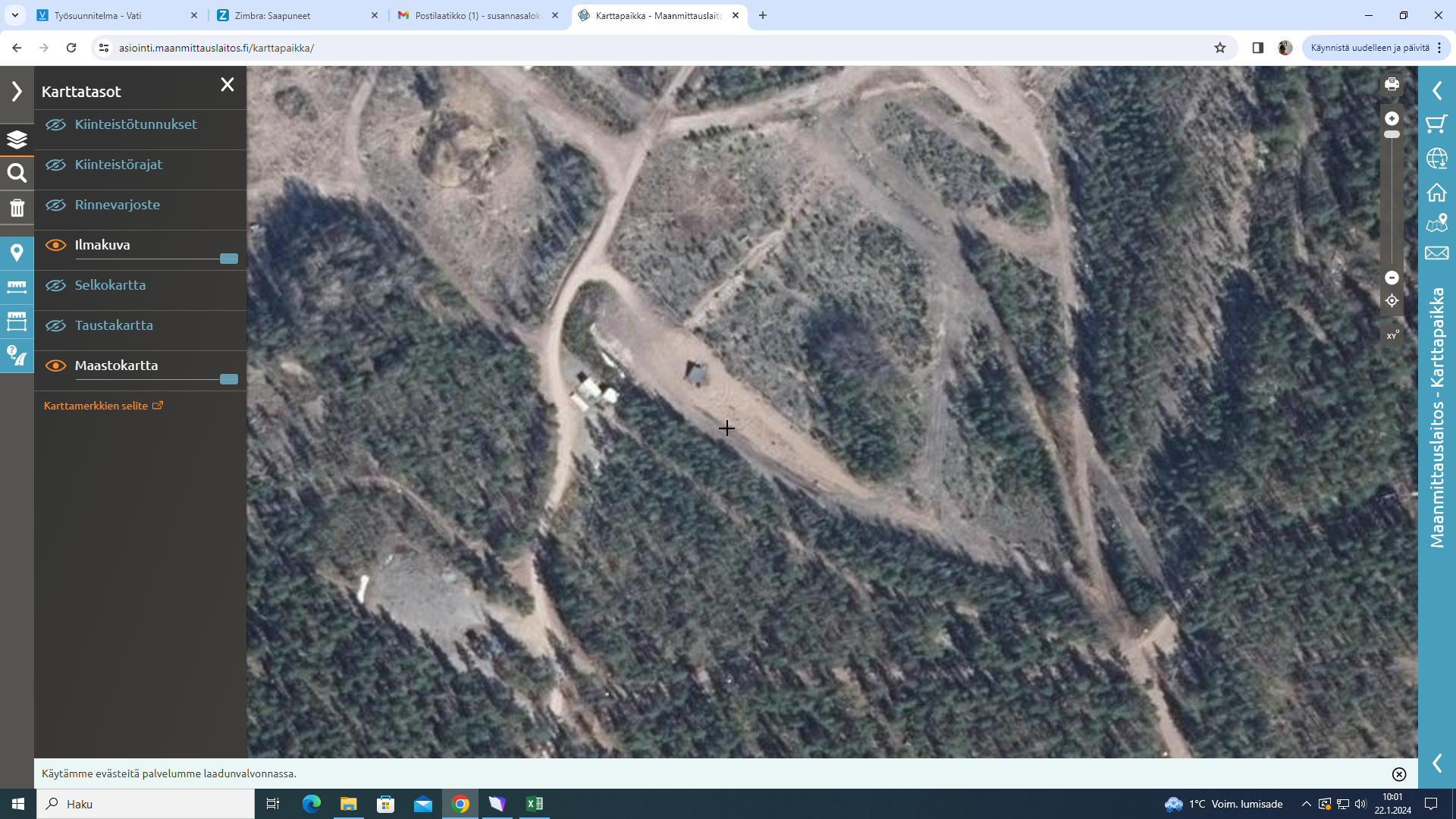 PM-viestit 11.2.2024
VAIHTO
LÄHTÖ
MAALI
Viestipäivänä maaliintulo kaikilla sarjoilla samaa reittiä. Hiihtämättä jää ns. hevosenkenkä ylhäältä.
8v sarjalaiset hiihtävät lähtöalueella helpotetun reitin. 
12 sarjalaisten osuusmatka on noin 2km.
14 ja 16 sarjalaisten osuusmatka on  noin 3 km.
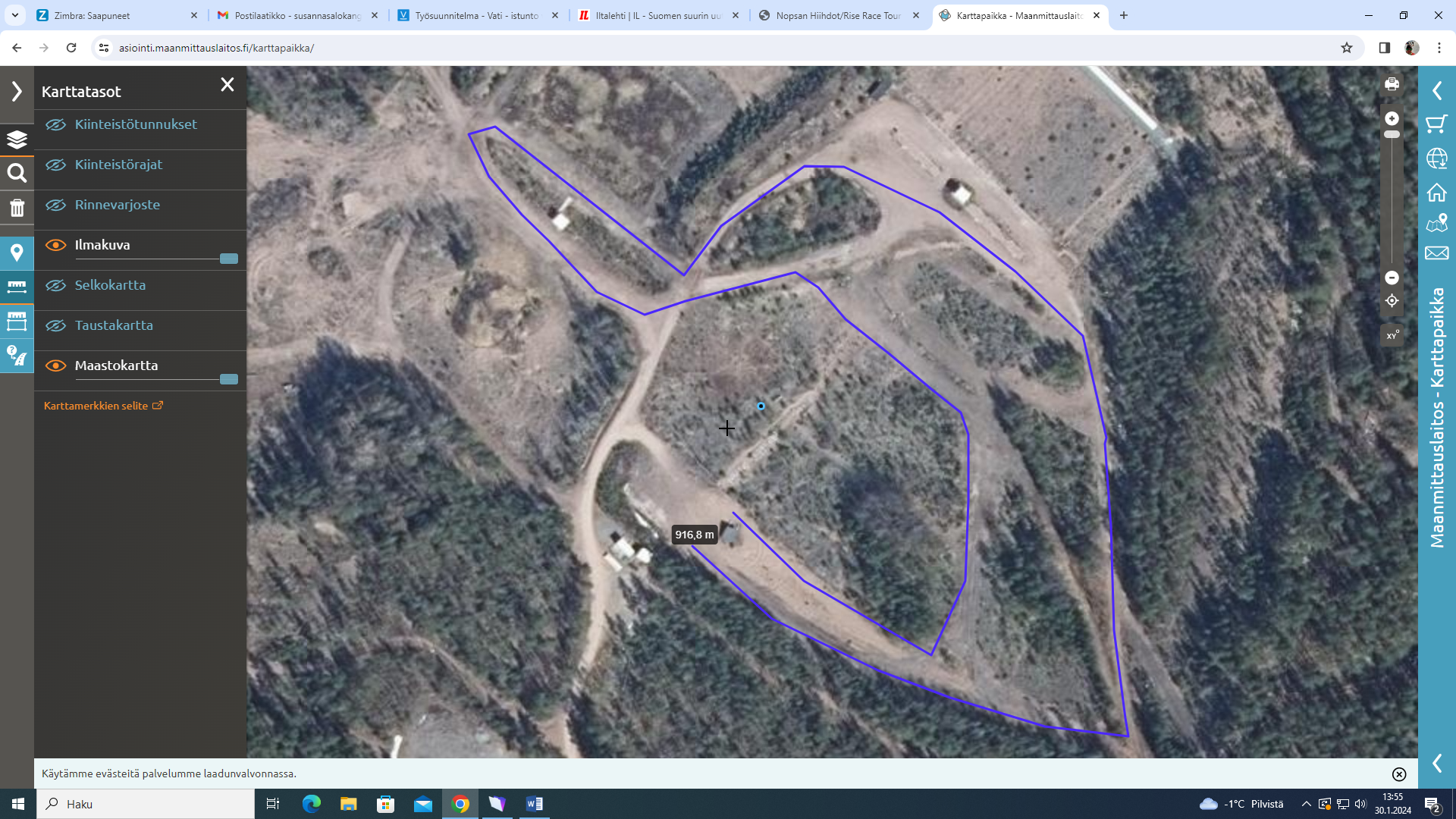 PM-viestipäivä 11.2.2024
 pariviestisarjat 18v 
ja vanhemmat
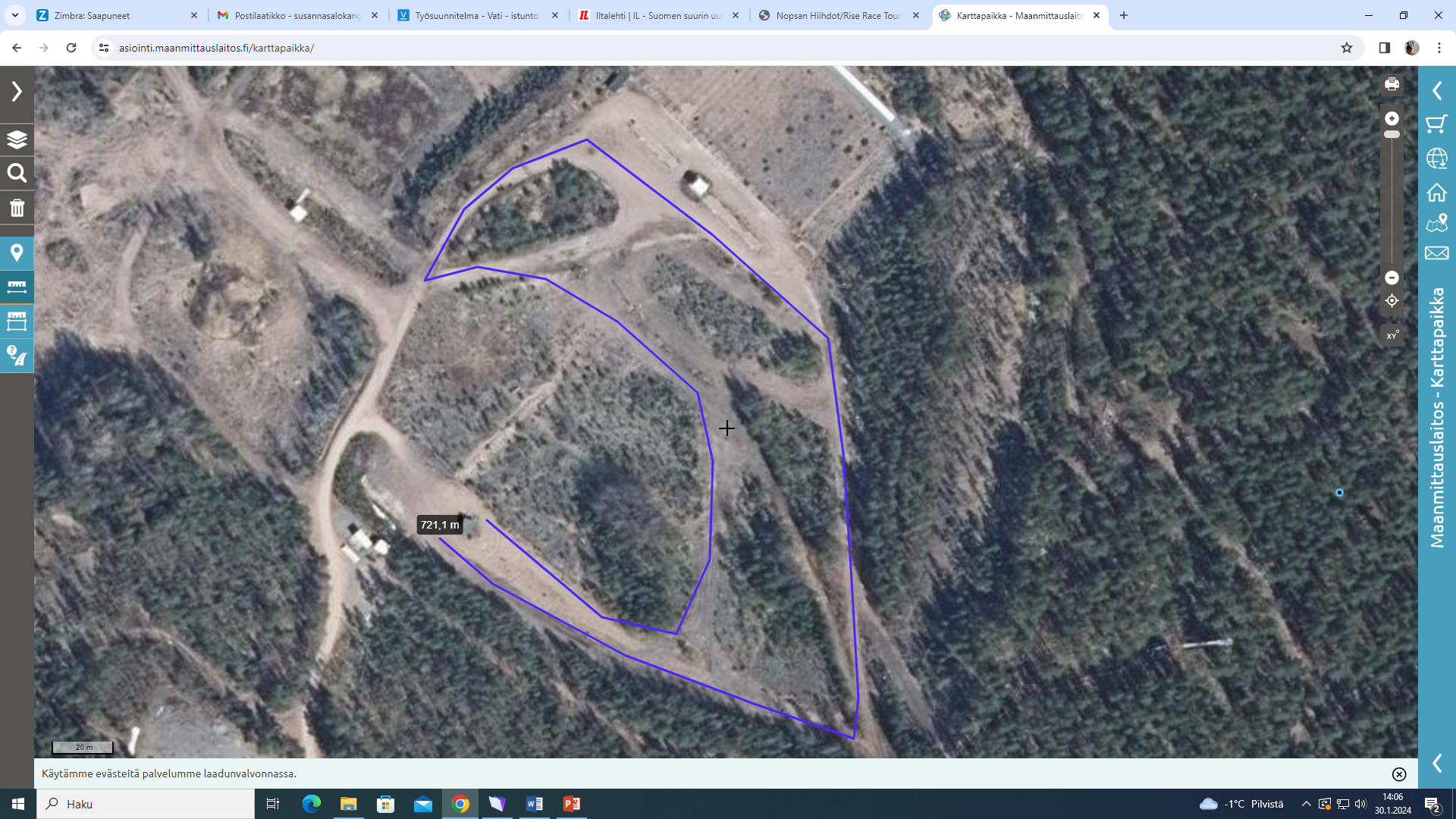 Viestipäivänä 11.2.2024
10v pariviestireitti